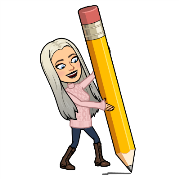 Use the links for the Tric a Chlic letter formation on YouTube. Defnyddia’r linc isod  am Tric a Chlic
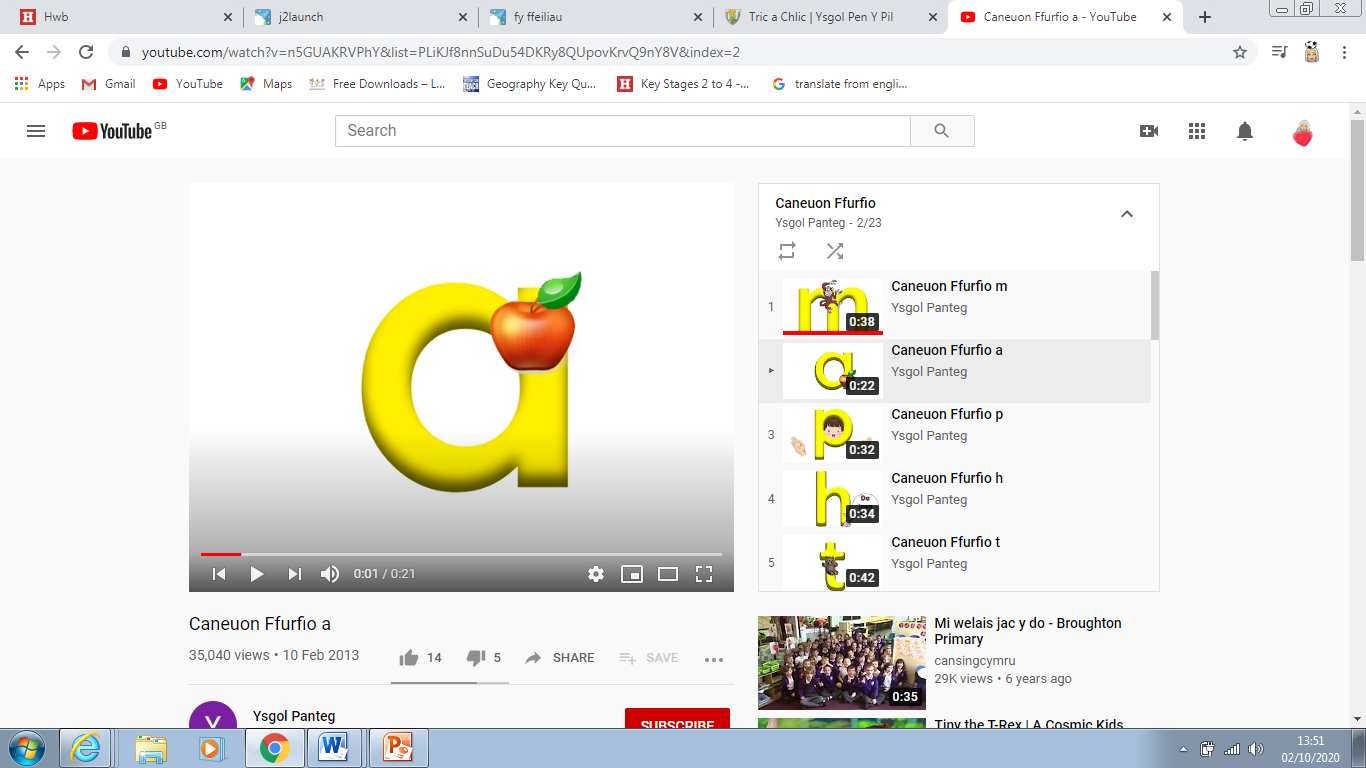 https://www.youtube.com/watch?v=n5GUAKRVPhY&list=PLiKJf8nnSuDu54DKRy8QUpovKrvQ9nY8V&index=2
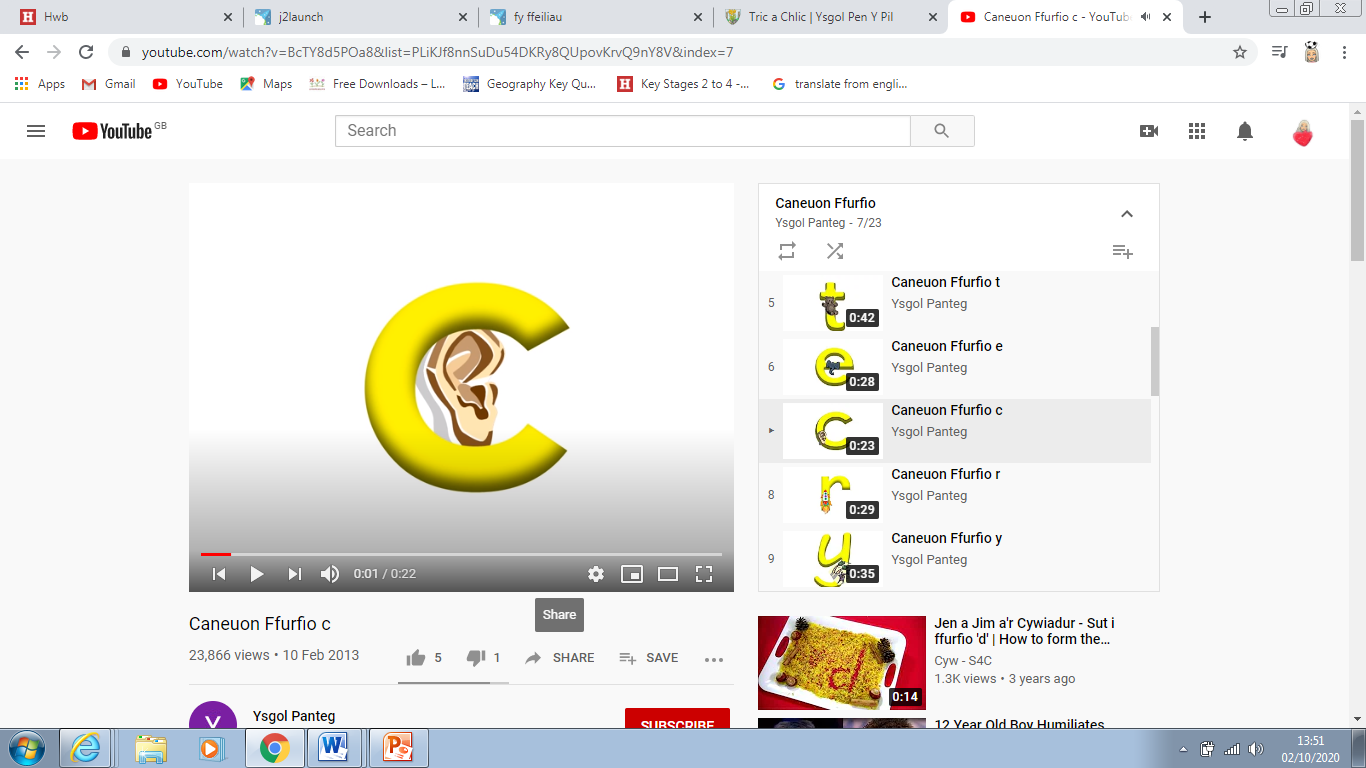 https://www.youtube.com/watch?v=BcTY8d5POa8&list=PLiKJf8nnSuDu54DKRy8QUpovKrvQ9nY8V&index=7
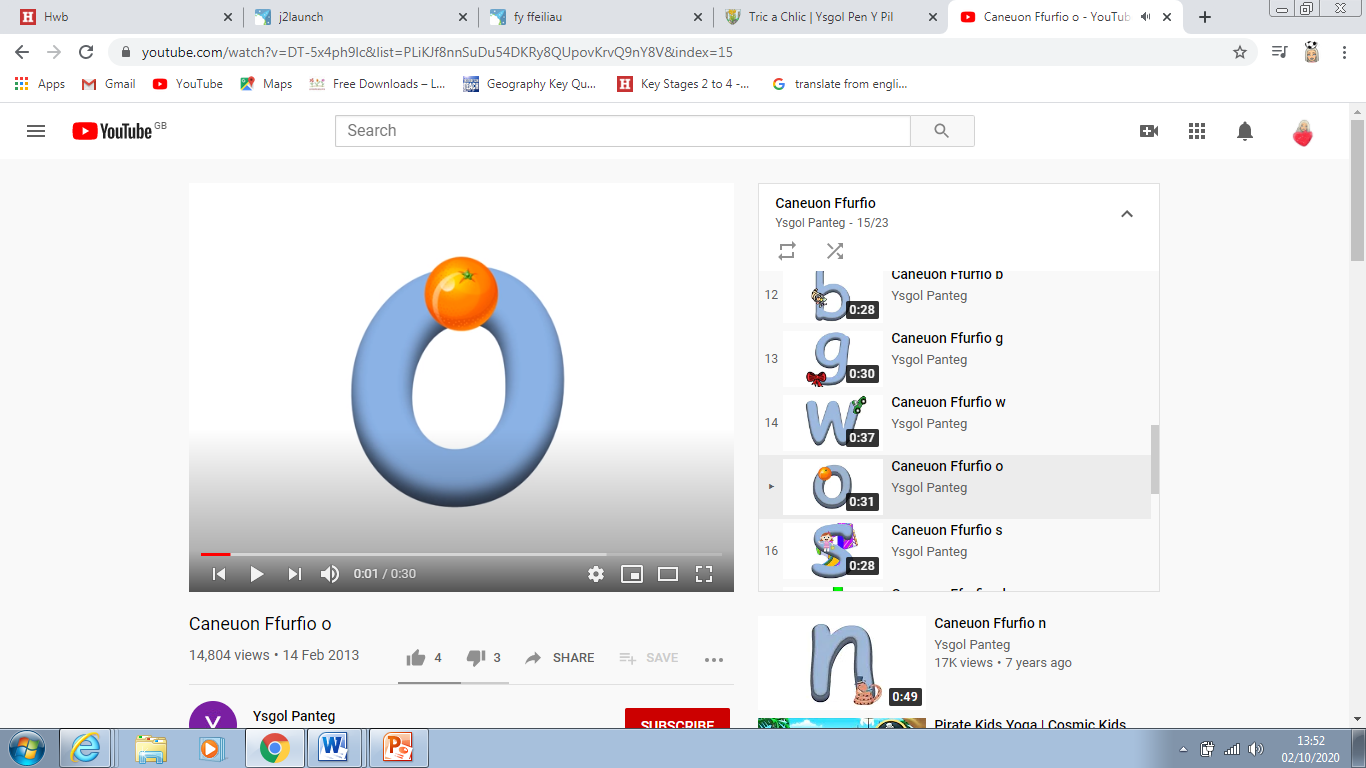 https://www.youtube.com/watch?v=DT-5x4ph9lc&list=PLiKJf8nnSuDu54DKRy8QUpovKrvQ9nY8V&index=15
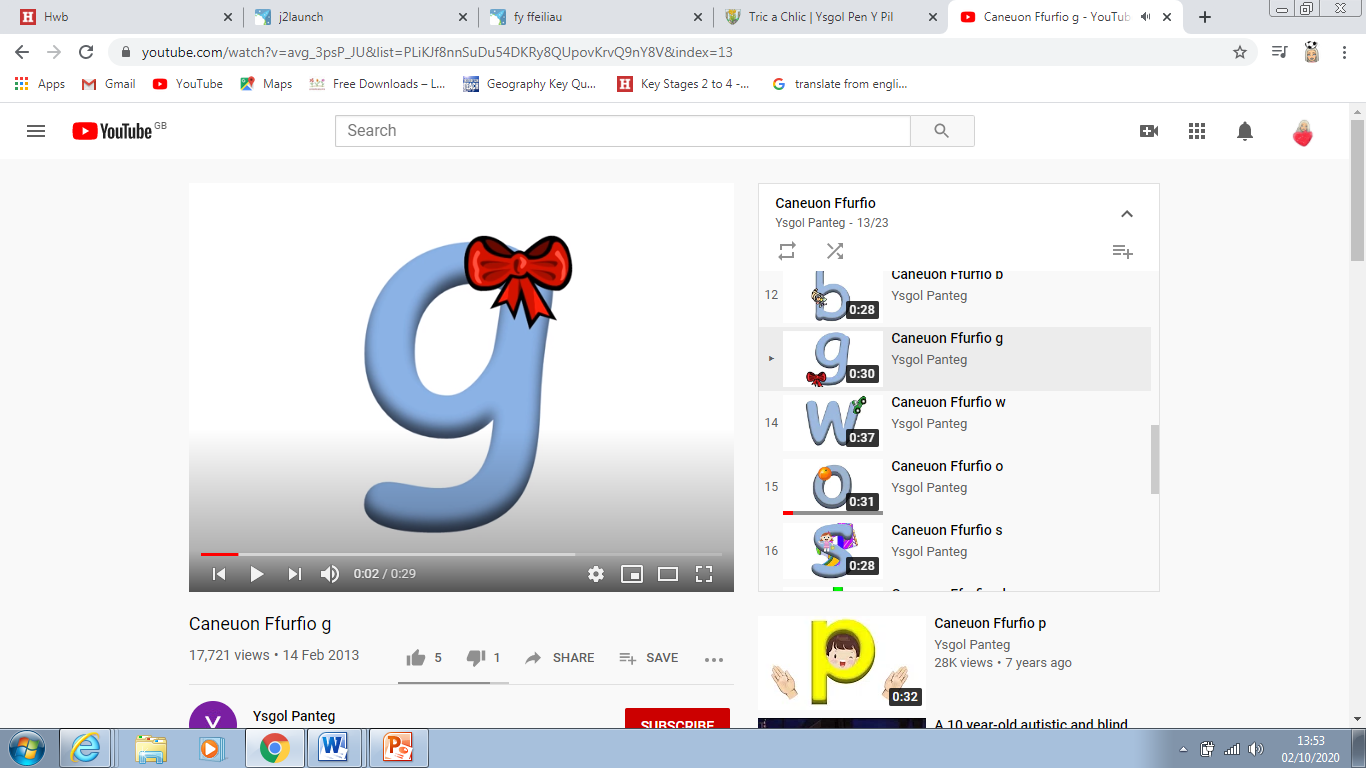 https://www.youtube.com/watch?v=avg_3psP_JU&list=PLiKJf8nnSuDu54DKRy8QUpovKrvQ9nY8V&index=13
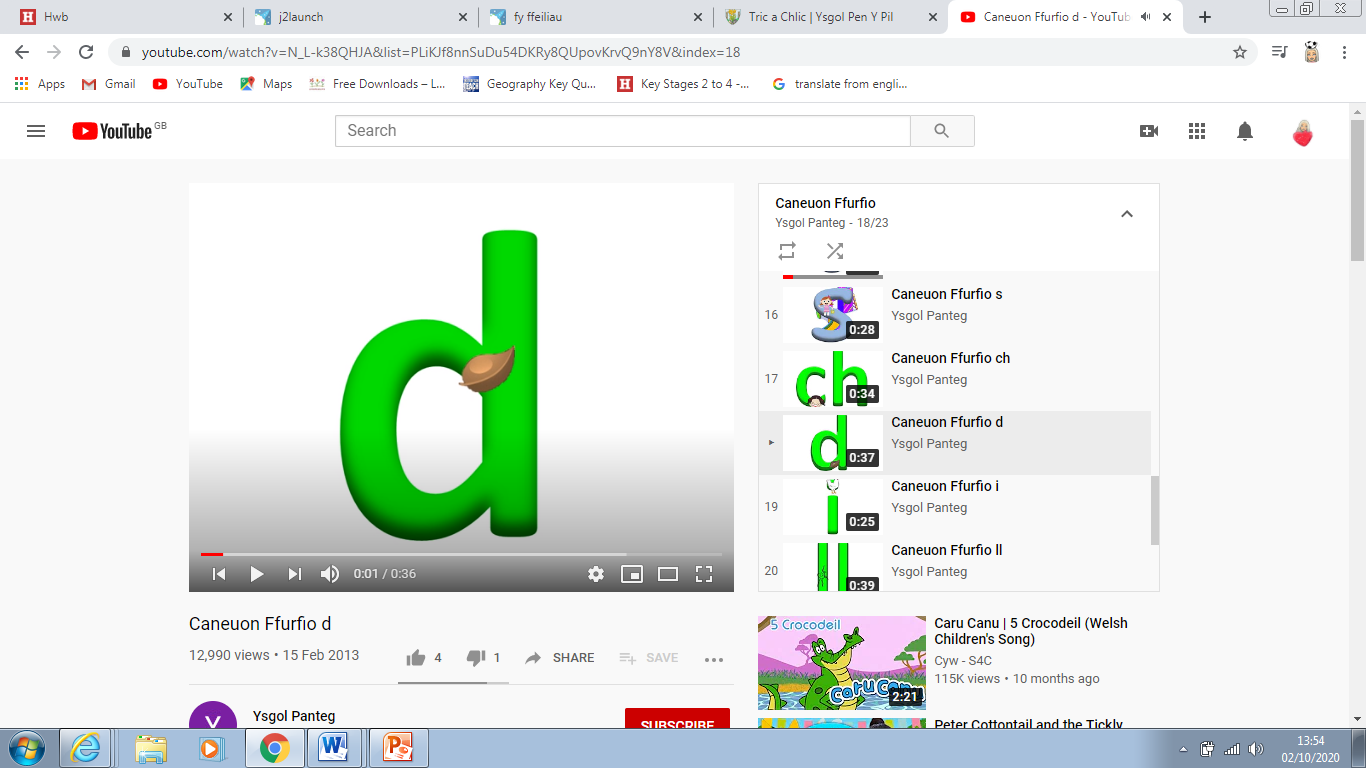 https://www.youtube.com/watch?v=N_L-k38QHJA&list=PLiKJf8nnSuDu54DKRy8QUpovKrvQ9nY8V&index=18